স্বাগতম
পরিচিতি
পাঠ
শ্রেণীঃ- ৬ষ্ঠ 
অধ্যায়ঃ দ্বিতীয়    
পাঠঃকম্পিউটার সংশ্লিট যন্ত্রপাতি  
সময়ঃ
তারিখঃ-
এসো আমরা কিছু ছবি দেখি
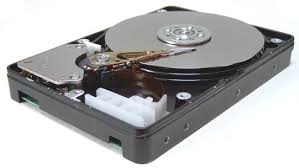 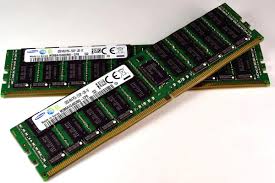 হার্ড ড্রাইভ
মেমোরি
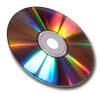 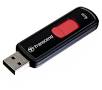 স্টো
রে
জ
ডি
ভা
ই
স
পেন ড্রাইভ
সিডি
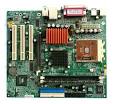 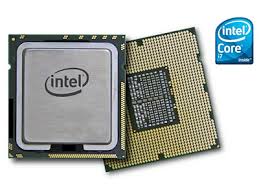 প্রসেসর
মাদারবোর্ড
আউটপুট ডিভাইস
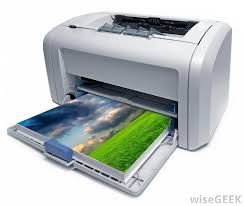 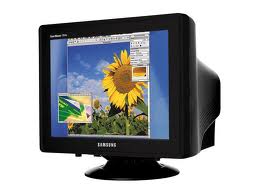 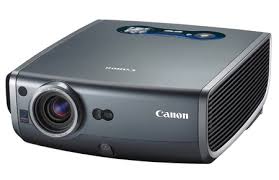 প্রিন্টার
মনিটর
মাল্টিমিডিয়া প্রজেক্টর
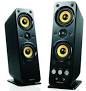 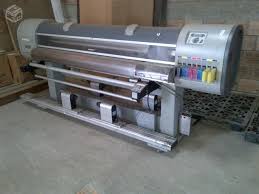 স্পিকার
প্লটার
পাঠ ঘোষনা
আজকের বিষয়ঃ-
মেমোরি ও স্টোরেজ ডিভাইস , প্রসেসর এবং আউটপুট ডিভাইস
শিখন ফল
এই পাঠ শেষে শিক্ষার্থীরা…
মেমোরি ও স্টোরেজ ডিভাইস কী তা বলতে পারবে;
স্টোরেজ ডিভাইস এর গুরুত্ব ব্যাখ্যা করতে পারবে;
প্রসেসর ও আউটপু ডিভাইসের গরুত্ব বর্ণনা করতে পারবে।
এক গিগা র‌্যামে দশ লক্ষ শব্দের সমান শব্দ রাখা যায়  ।
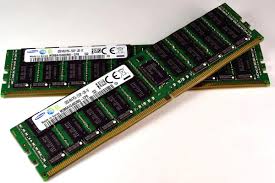 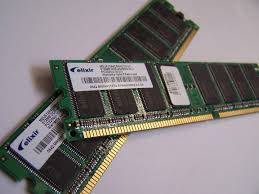 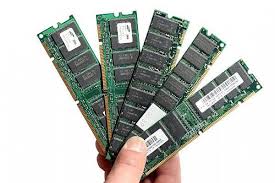 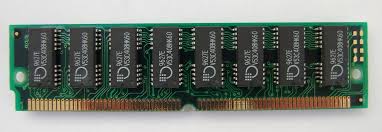 র‌্যাম(RAM)
হার্ড ডিস্ক
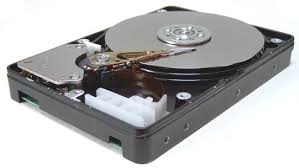 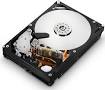 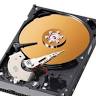 হার্ড ড্রাইভের ডিস্কটি প্রতি মিনিটে ৫৪০০ থেকে ৭২০০ বার ঘুরতে থাকে
সিডি
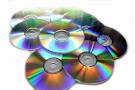 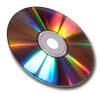 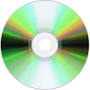 আজকাল CD তে শুধু কম্পিউটারের তথ্য নয় গান বা চলচ্চিত্রও জমা রাখা হয়। সিডি থেকে আলোর সংকেত দিয়ে কম্পিউটার তথ্য সংগ্রহ করে।
পেন ড্রাইভ
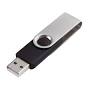 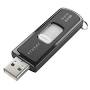 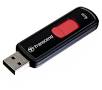 একটি ৮ গিগা বাইট পেন ড্রাইভে দশ থেকে বিশ হাজার বই রেখে তোমরা সেটা পকেটে নিয়ে ঘুরে বেড়াতে পারবে ।
আমরা যদি কম্পিউটারকে খুলে ফেলি তাহলে সাধারনত একটা বোর্ডকে দেখতে পাব যেখানে অসংখ্য ইলেট্রনিক খুটিনাটি লাগানো থাকে। এই বোর্ডটার নাম মাদারবোর্ড এবং এটি কম্পিউটারের সবচেয়ে গুরুত্ব পুর্ন অংশ ।
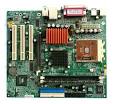 মাদার বোর্ড
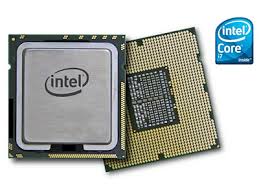 প্রসেসর প্রতি মুহুর্তে লক্ষ কোটি হিসাব নিকাশ করে বলে প্রসেসরের মধ্য দিয়ে অনেক বিদ্যুৎ প্রবাহিত হয় আর সেটা এত গরম হয়ে ওঠে যে তাকে আলাদাভাবে ফ্যান দিয়ে ঠান্ডা না করলে সেটা পুড়ে যেতে পারে ।
প্রসেসর
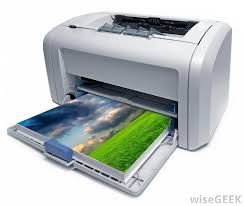 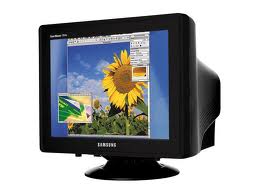 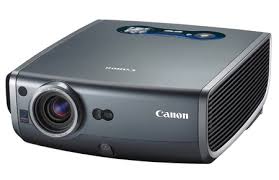 যে সব যন্ত্রের মাধ্যমে কোন কিছু বাহির হয়ে আসে সে সব যন্ত্রকে আউটপুট যন্ত্র বা ডিভাইস বলে
আউটপুট ডিভাইস
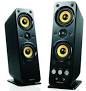 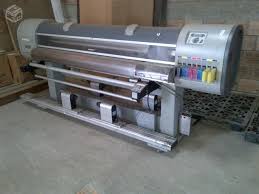 যেমনঃ- মনিটর, প্রিন্টার, স্পিকার, প্রজেক্টর,প্লটার ইত্যাদি।
দলীয় কাজ
ক এবং খ নামে দুইটি গ্রুপ হয়ে ......
প্রসেসরের গুরুত্ব আলোচনা কর
জোড়ায় কাজ
৫টি কম্পিউটার সংশ্লিষ্ট যন্ত্রের নাম লিখো।
মুল্যায়ণ
১। প্রসেসর কোথায় থাকে ?
(ক) কম্পিউটারের বাইরে 
(খ) মাদারবোর্ডে
(গ) মনিটরে
(ঘ) অন্য জায়গায় 
২। প্রসেসরে বিদ্যুৎ প্রবাহিত হয়.........
(ক) কম 
(খ) অনেক বেশি
(গ) স্বাভাবিক
(ঘ) অনেক কম 
৩। বড় বড় পোষ্টার ছাপানোর জন্য ব্যবহৃত হয় ............
(ক) প্রিন্টার
(খ) প্লটার
(গ) প্রজেক্টর
(ঘ) স্পিকার
বাড়ির কাজ
মাদারবোর্ডের গুরুত্ব সম্পর্কে ৭টি বাক্যে লিখে নিয়ে এসো
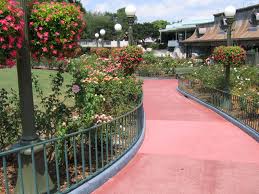 ধ ন্য বা দ